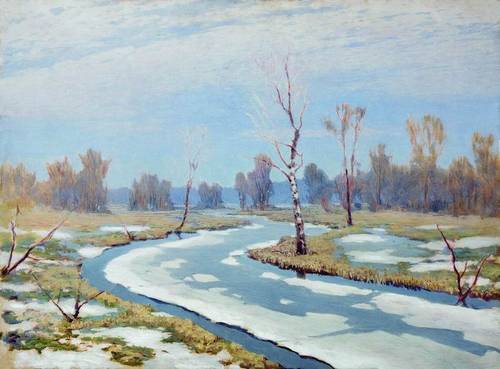 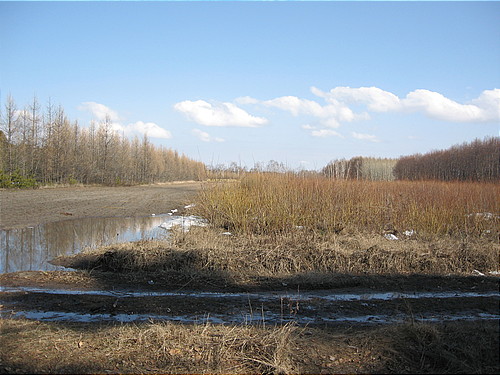 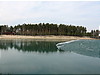 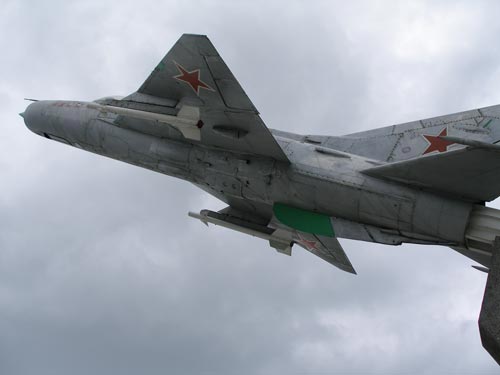 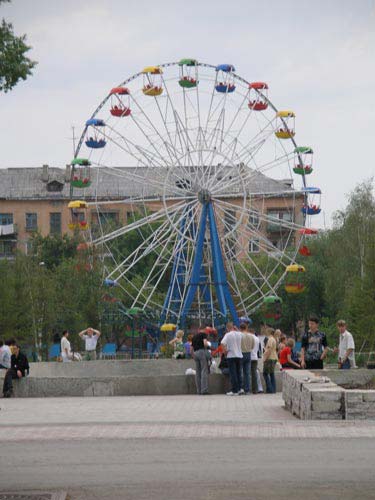 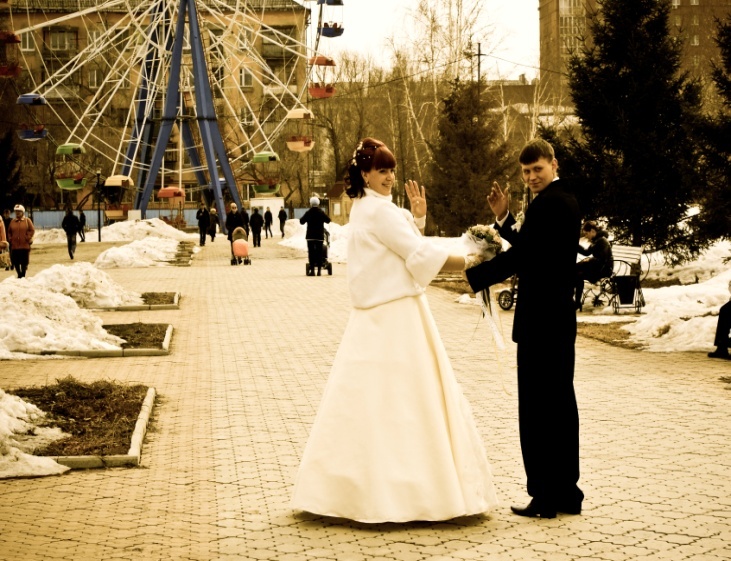 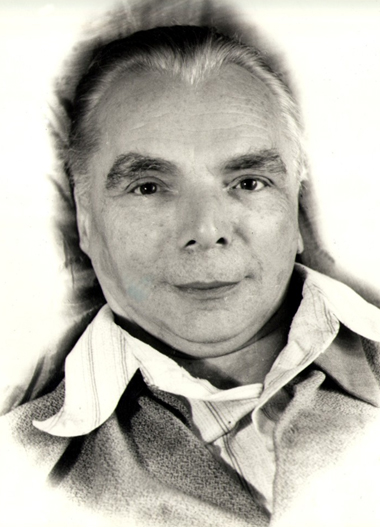 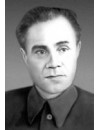 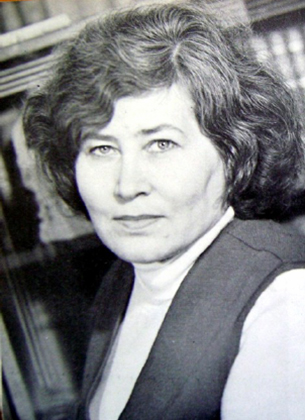 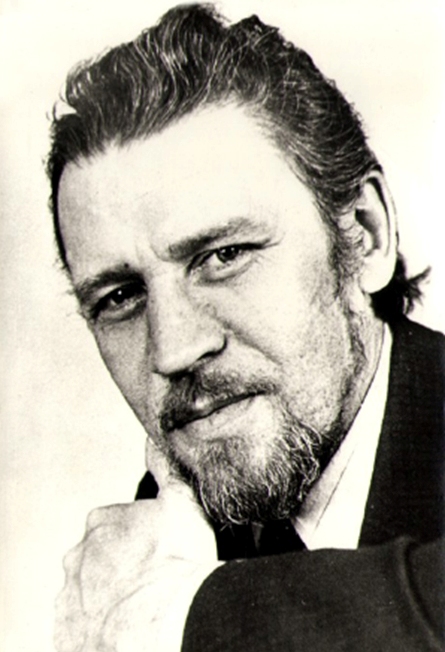 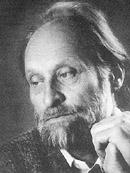 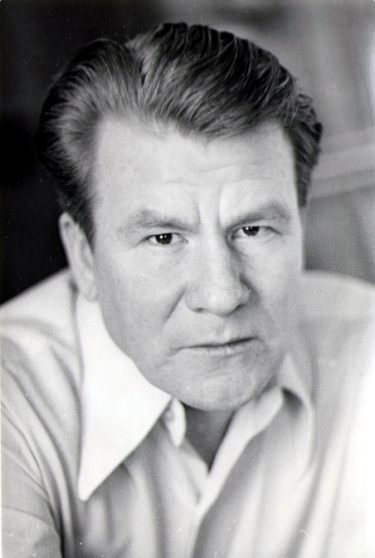 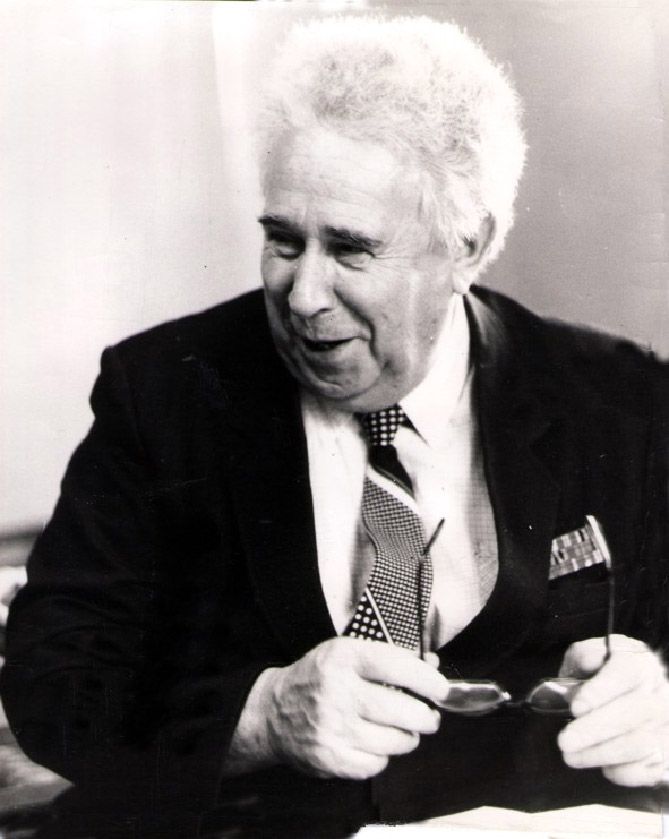 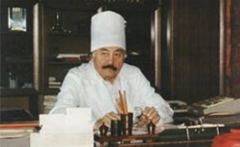 Тимофей Максимович Белозёров (1929 – 1986г.)
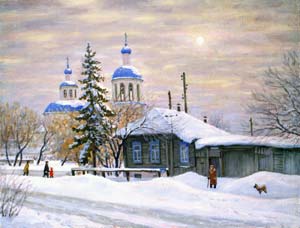 23 декабря 1929 года
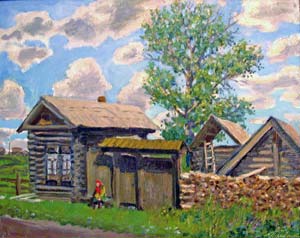 Куртамышский район
Село Камыши
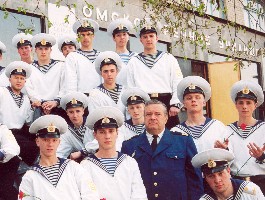 1952г. Омское речное училище
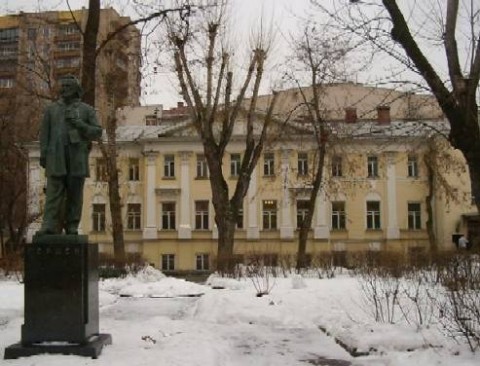 1963г. Московский литературный институт
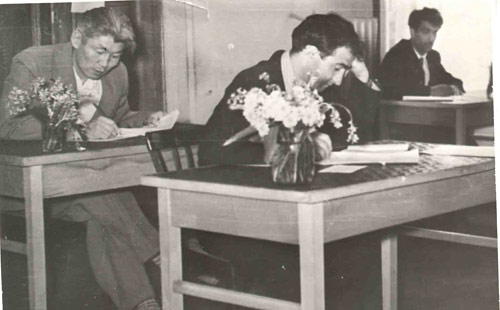 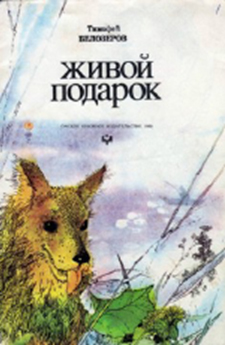 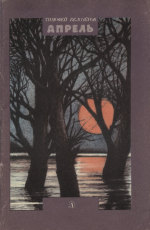 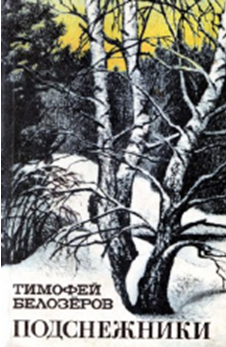 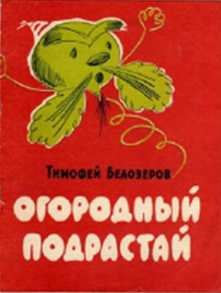 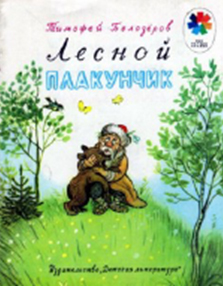 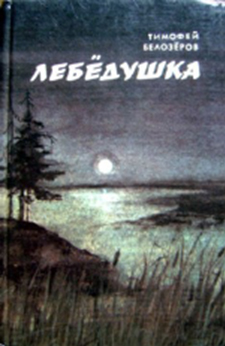 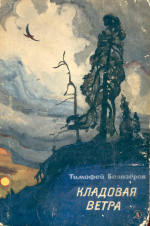 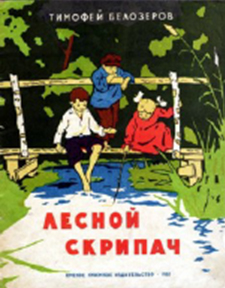 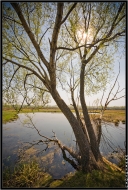 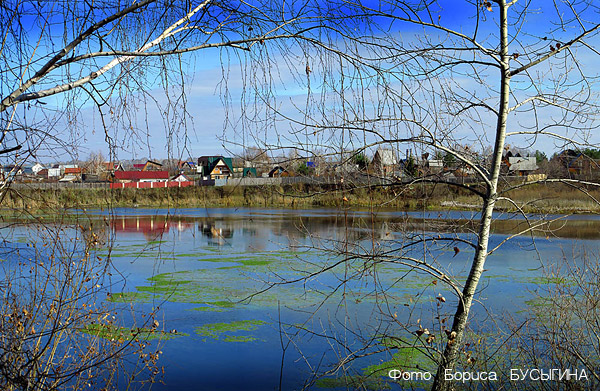 Апрель
                                    Лось 

ЛЕДОХОД

Никак не усну, хоть за окнами – ночь.
                                                                 Утром весенним, искрясь и звеня
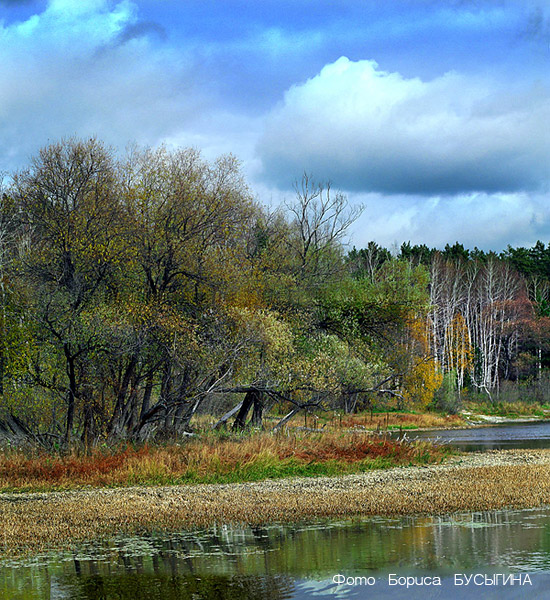 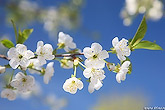 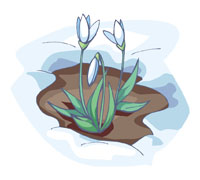 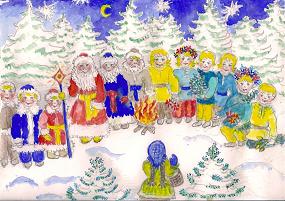 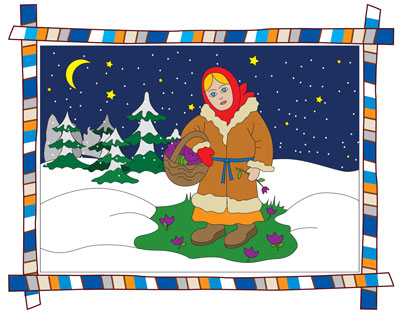 Самуил Яковлевич Маршак
 Двенадцать месяцев
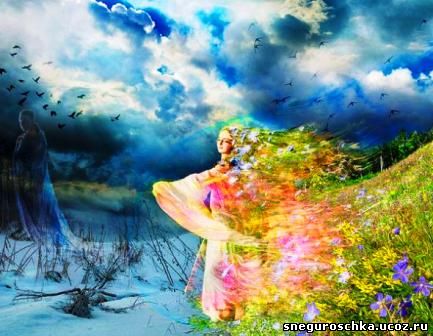 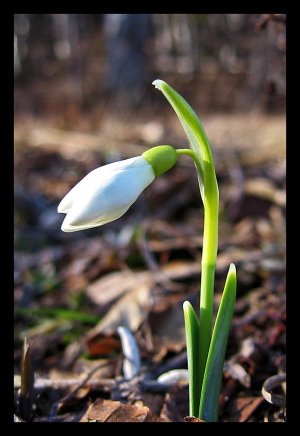 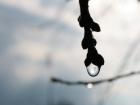 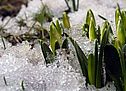 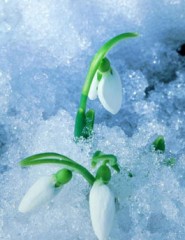 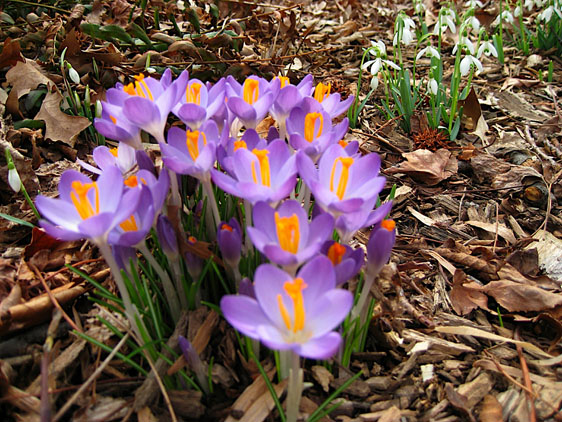 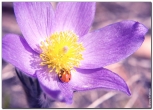